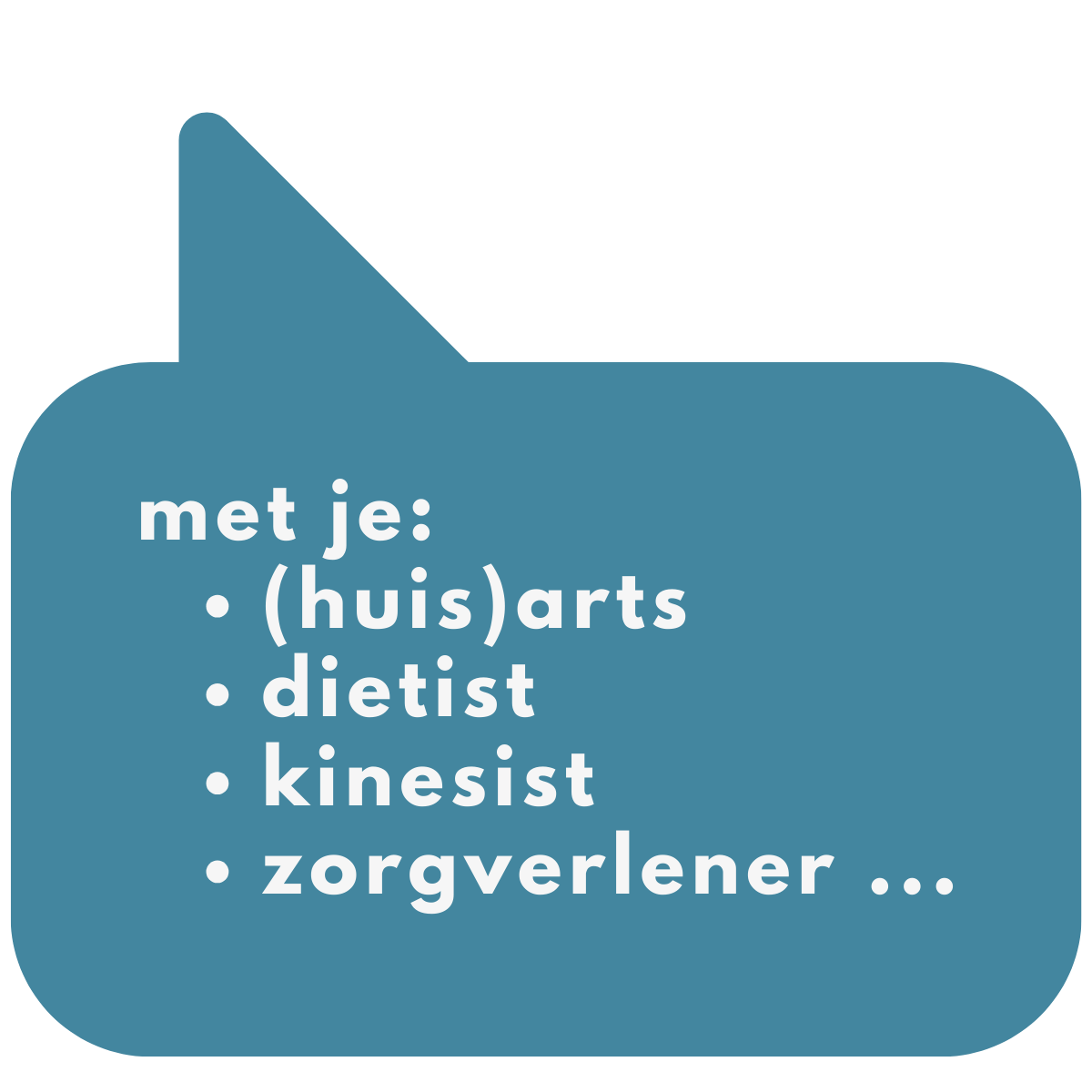 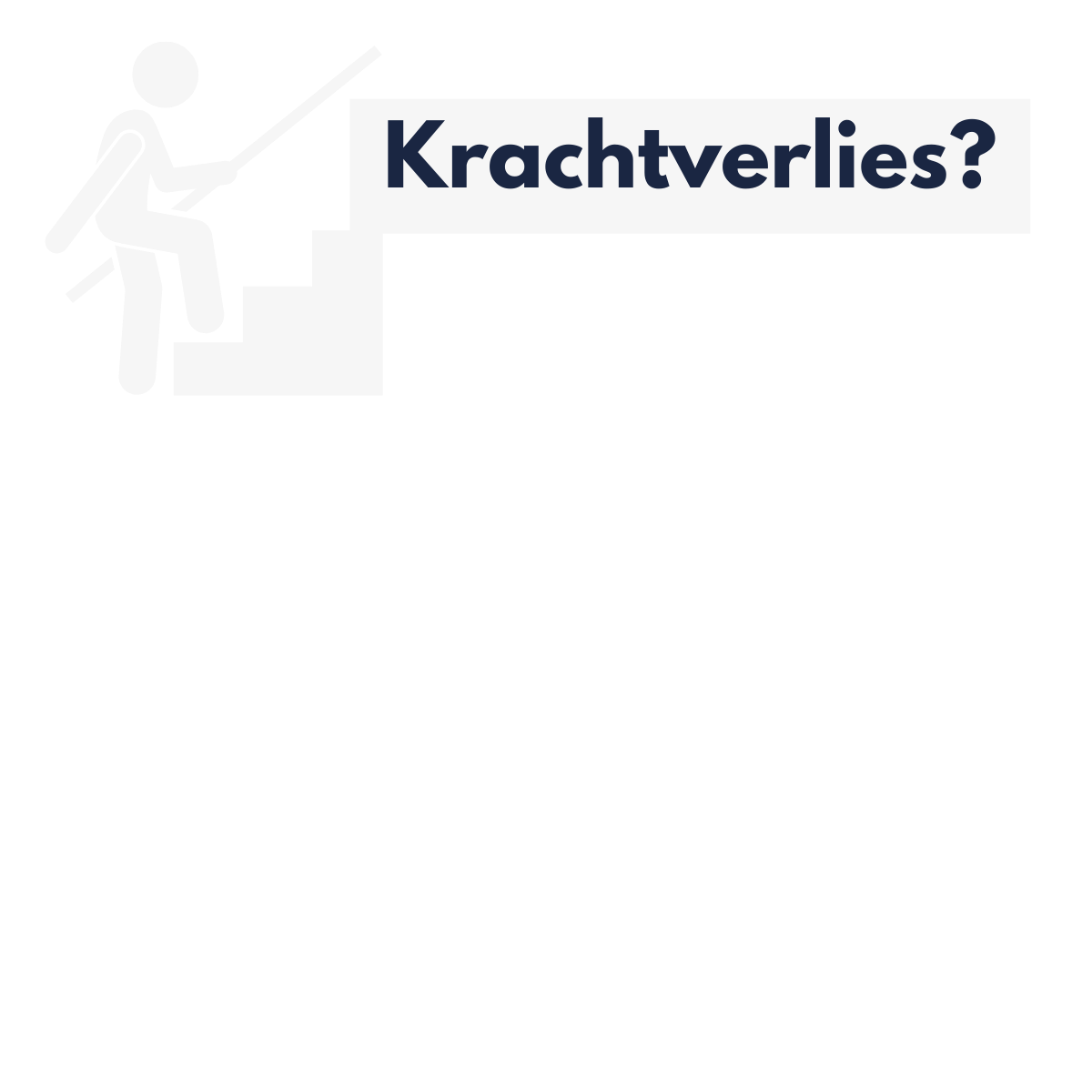 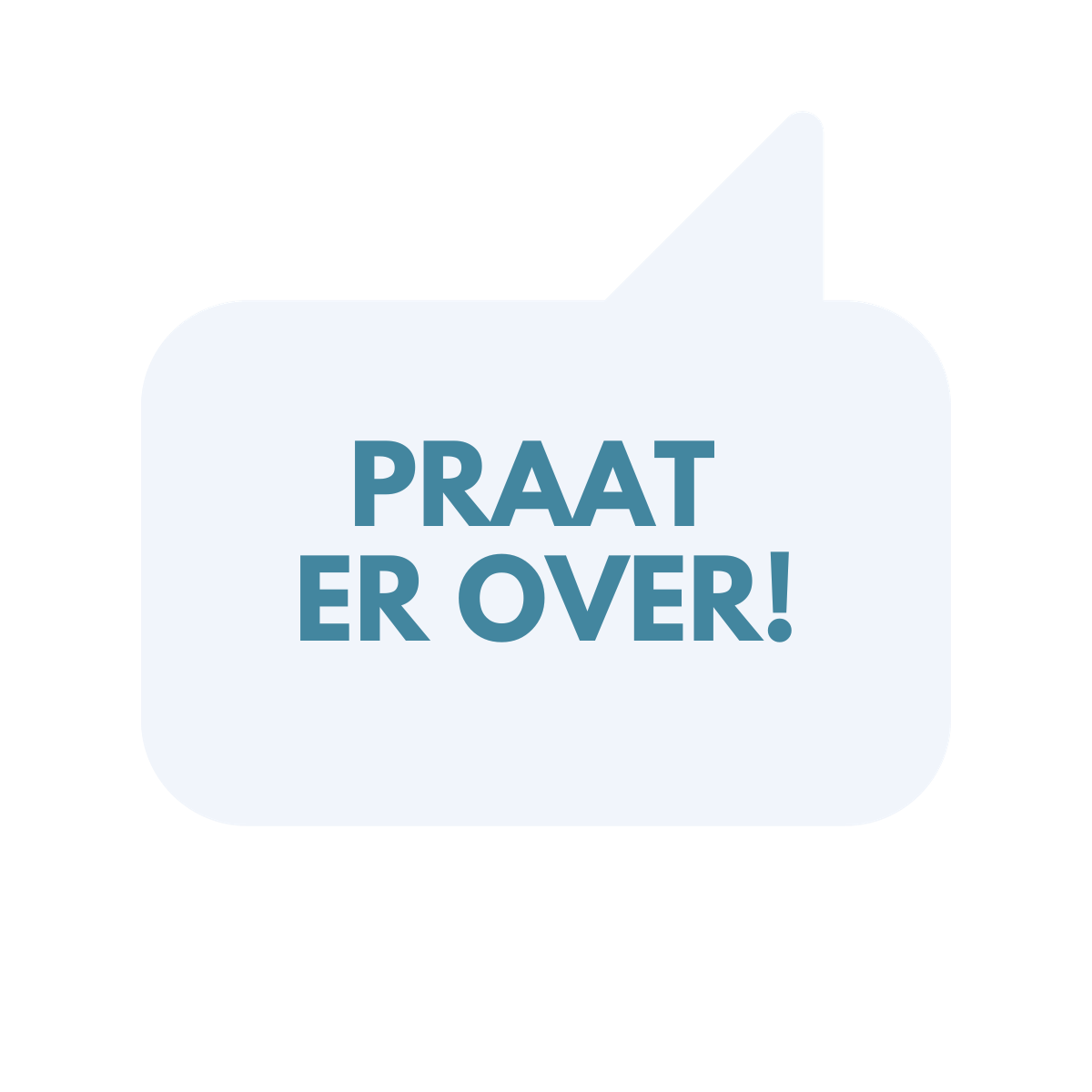 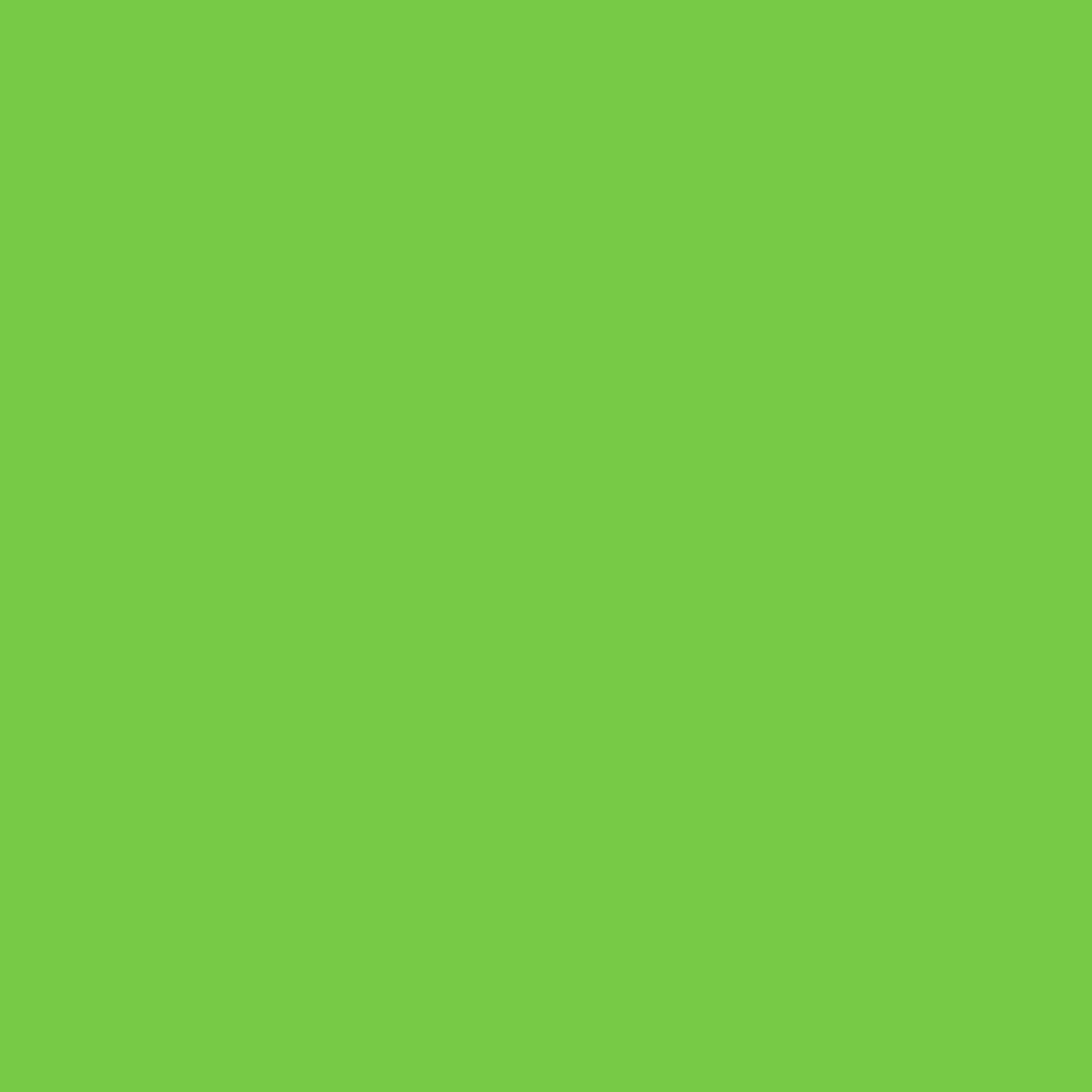 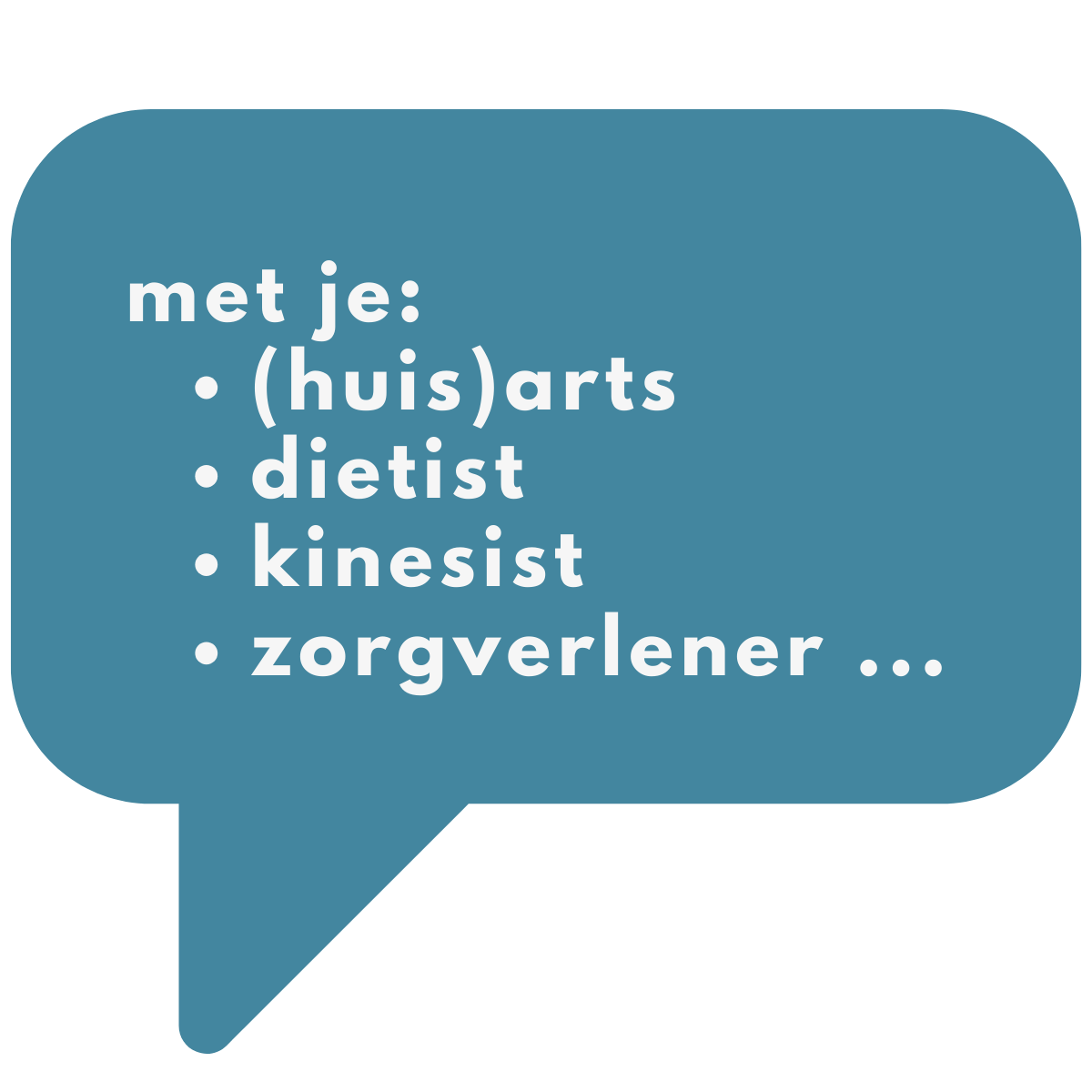 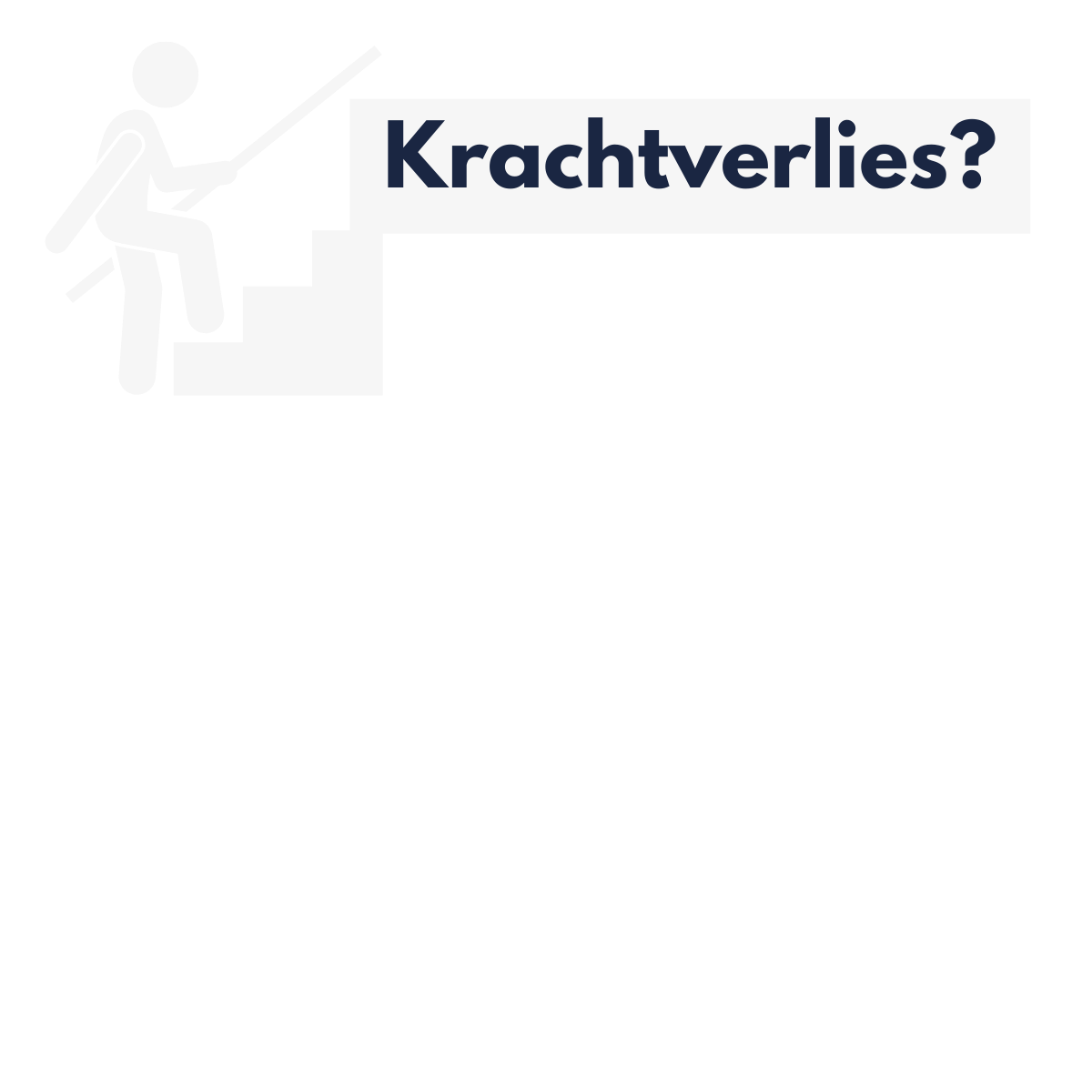 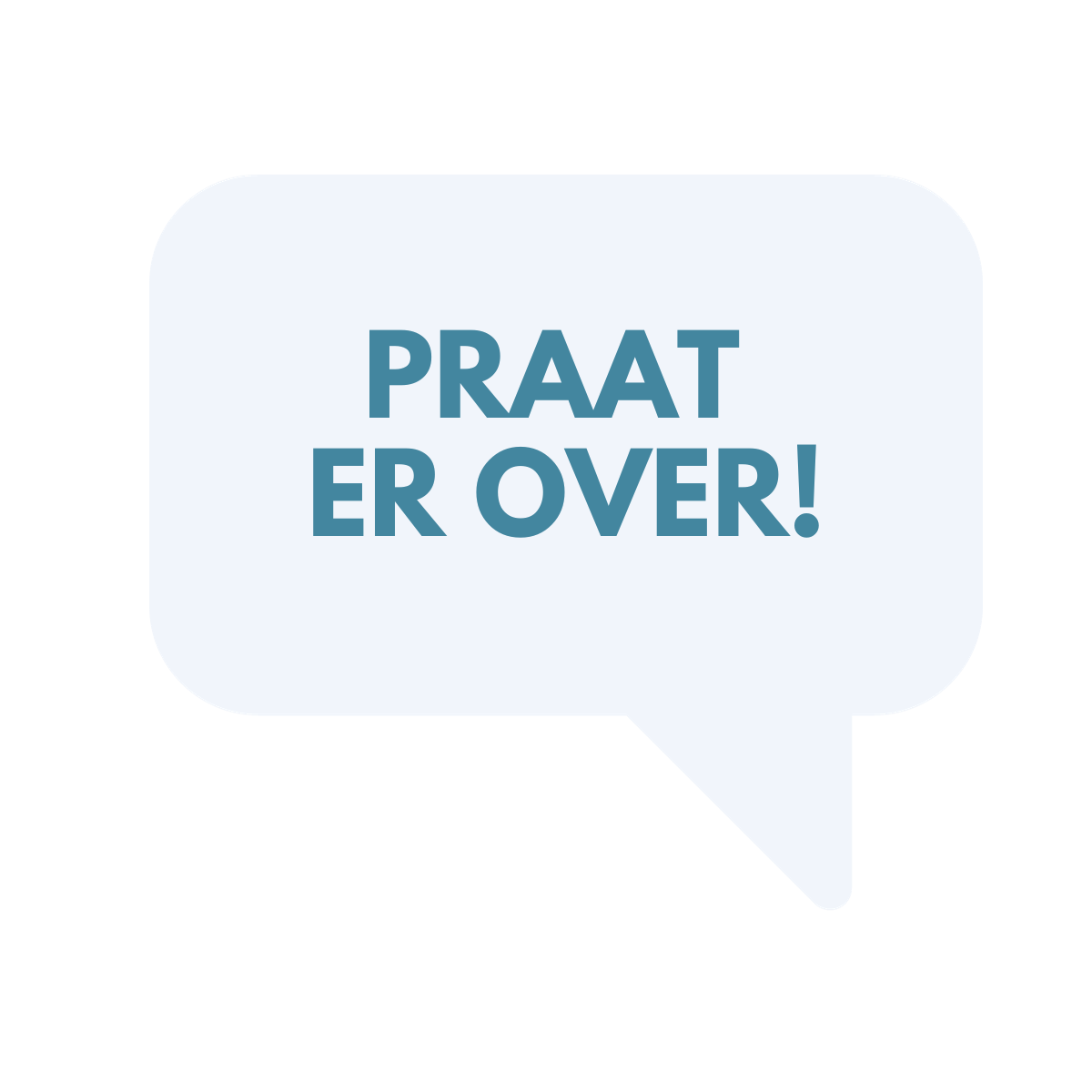 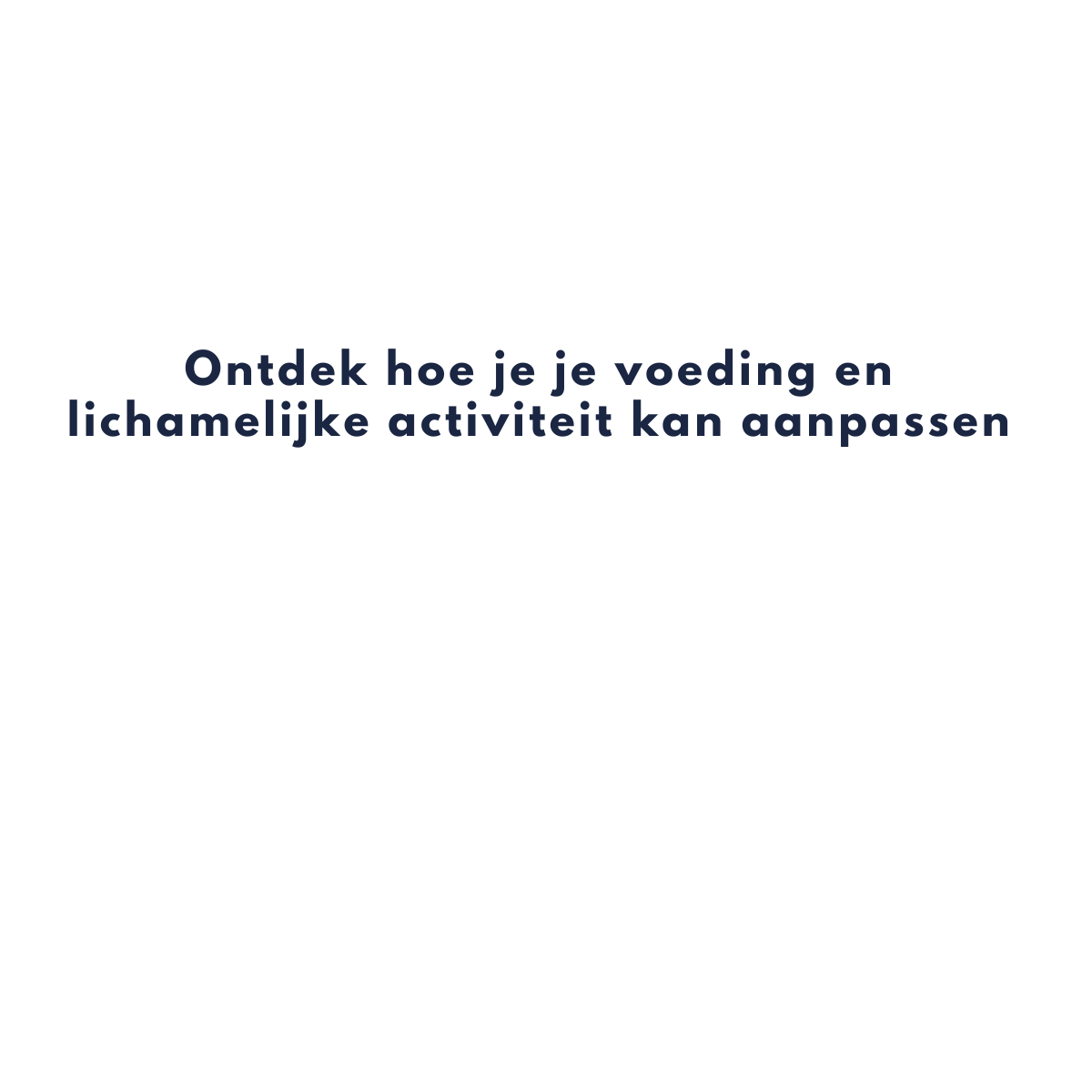 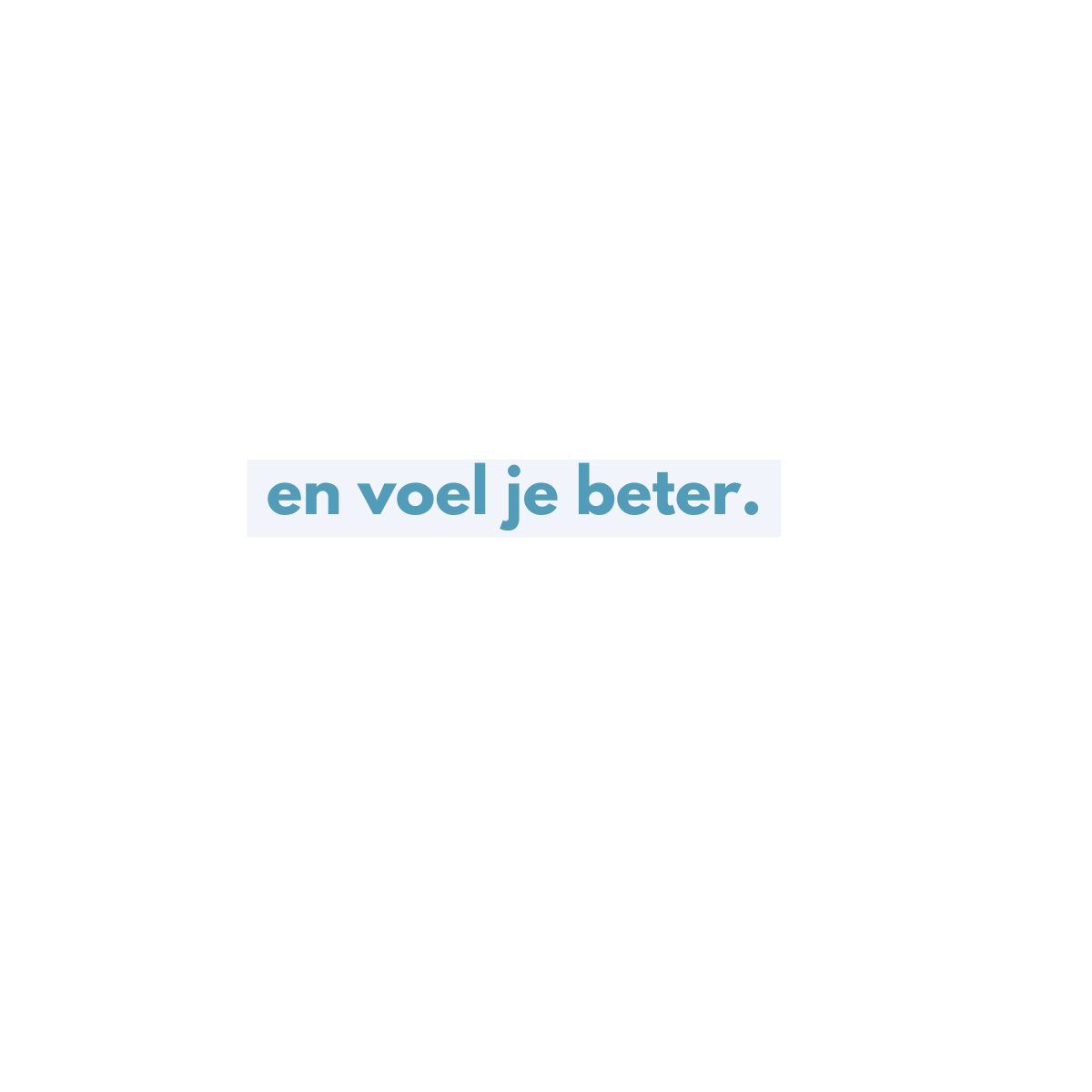 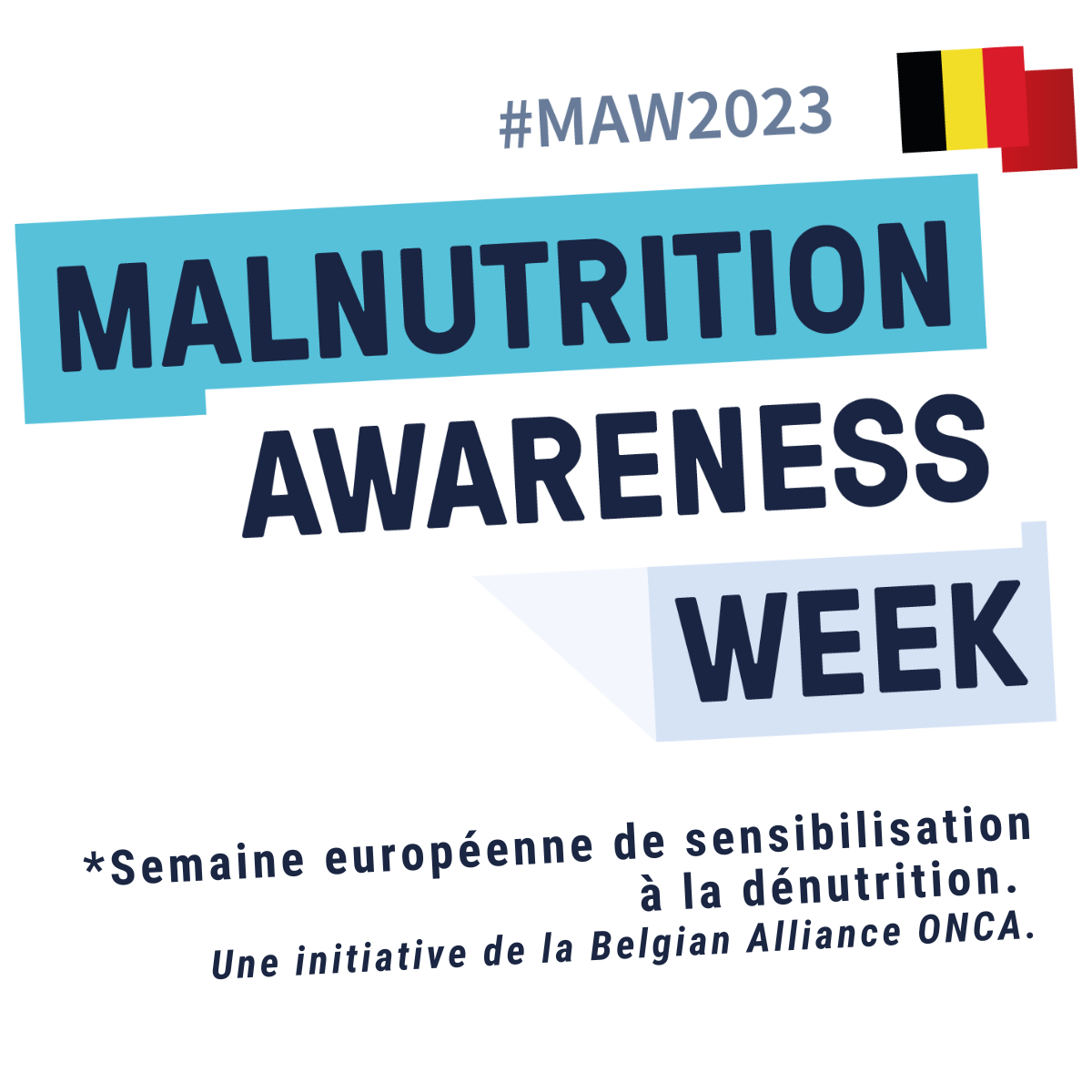 *
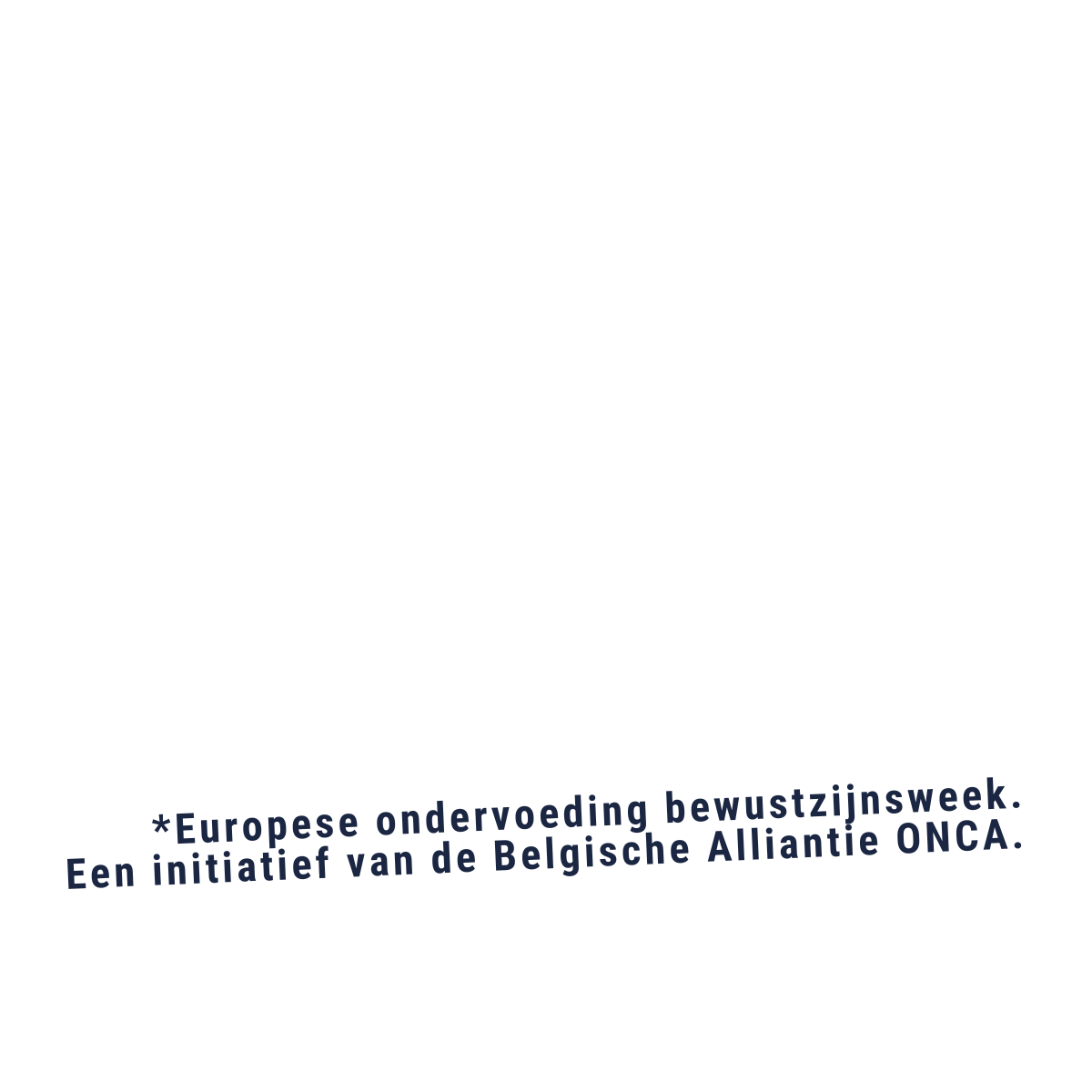